THÂN MẾN CHÀO CÁC EM HỌC SINH ĐẾN VỚI BÀI HỌC MỚI
BÀI 5:
ÔN TẬP GIỮA HỌC KÌ I
TIẾT 6
Em hãy đọc thầm bài đọc Đi làm nương
Đánh dấu  vào ô đúng/ sai 
Câu 1: Từ ngữ, hình ảnh nào trong bài đọc cho biết mọi người trong làng đều đi làm nương?
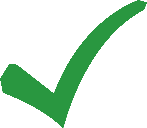 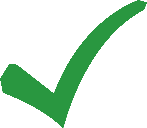 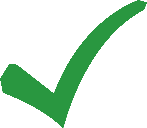 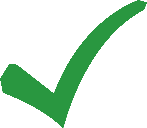 Câu 2: Những chi tiết nào trong bài đọc cho thấy cảnh làm nương diễn ra ở miền núi.
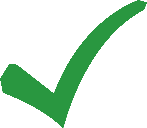 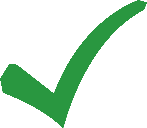 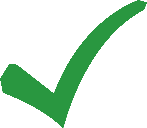 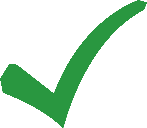 Câu 3: Trên nương, mỗi người làm gì? Hoàn thành bảng sau:
ĐÁP ÁN
Câu 4: Tìm danh từ trong các câu:
Trên nương, mỗi người một việc. Người lớn đanh trâu ra cày. Các cụ già nhặt cỏ, đốt lá.
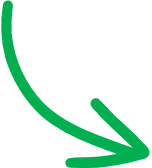 nương, người, việc, người lớn, trêu, cụ già, cỏ, lá.
Câu 5: Qua câu cuối bài đọc, chúng ta thấy được điều gì?
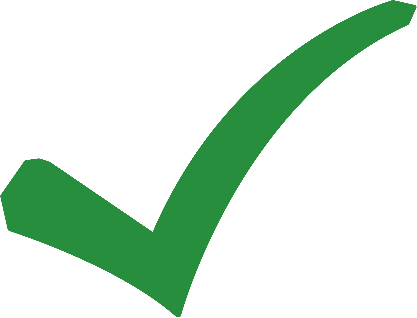 B. Tình cảm gắn bó, thân thiết giữa mọi người trong gia đinh, làng xóm
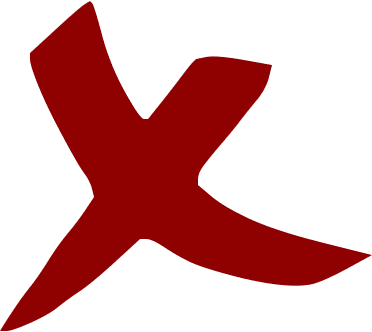 A. Thời tiết giá lạnh ở miền núi khi màn đêm buông xuống
D. Cảnh vắng ở bản làng trong mùa đi làm nương.
C. Cảnh lao động hăng say của mọi người trong gia đinh, làng xóm
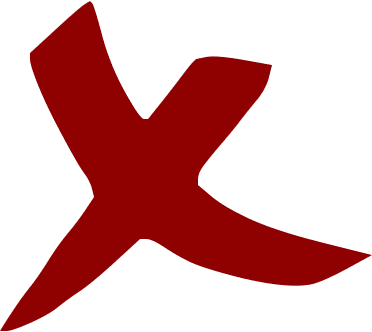 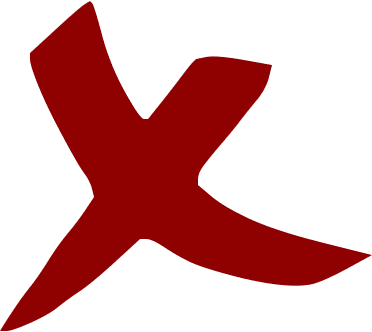 TIẾT 7
Em hãy chọn một trong 2 đề sau:
Làm đơn xin nghỉ buổi ngoại khóa vì lí do sức khỏe.
Viết đoạn văn nêu cảm nghĩ của em về nhân vật Uy-li-am trong câu chuyện “Người thu gió” đã học ở Bài 4.
Hướng dẫn về nhà
Ôn tập lại các bài đọc đã học ở nửa đầu học kì I.
Chuẩn bị, đọc trước nội dung của bài học mới.
XIN CHÀO TẠM BIỆT VÀ HẸN GẶP LẠI